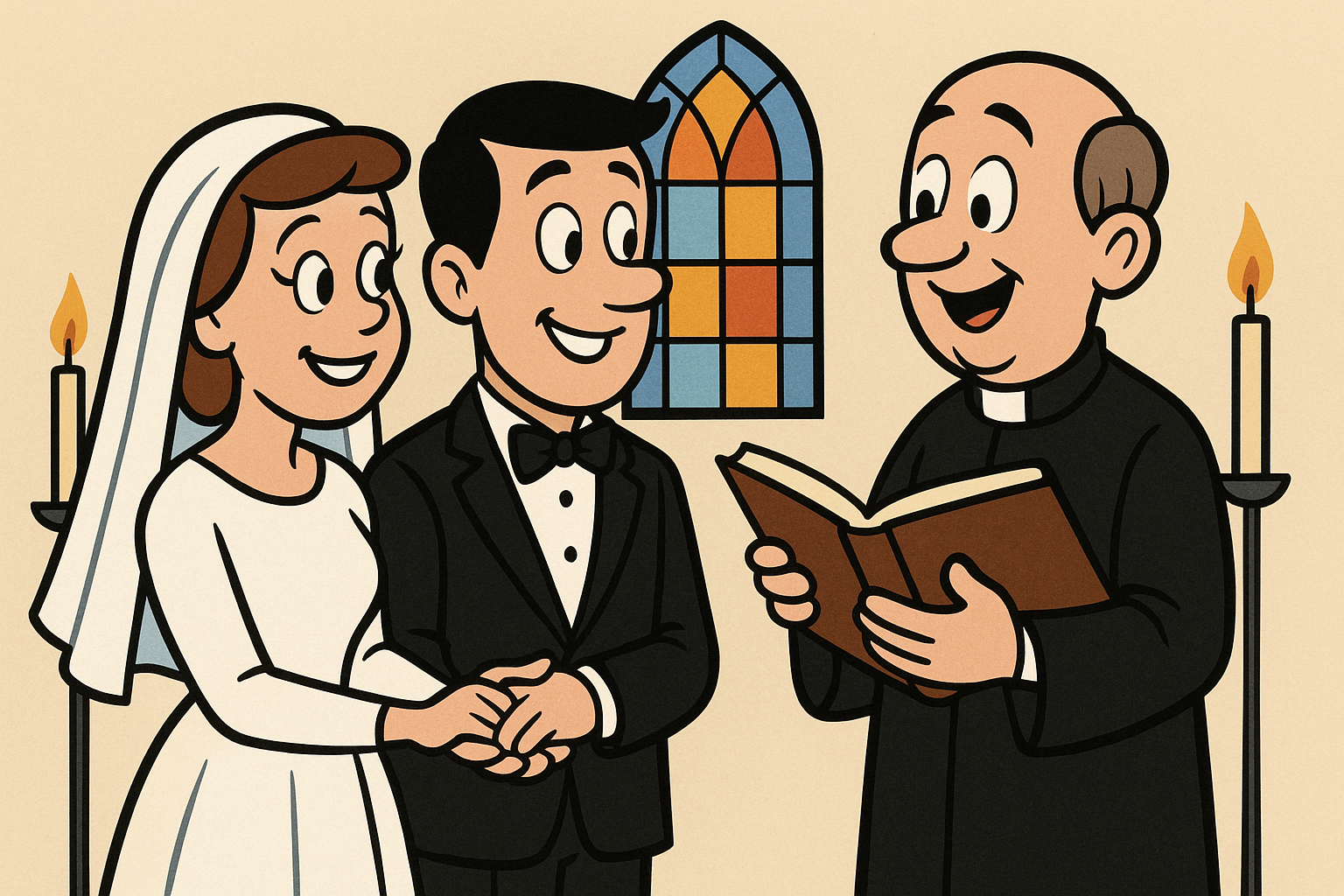 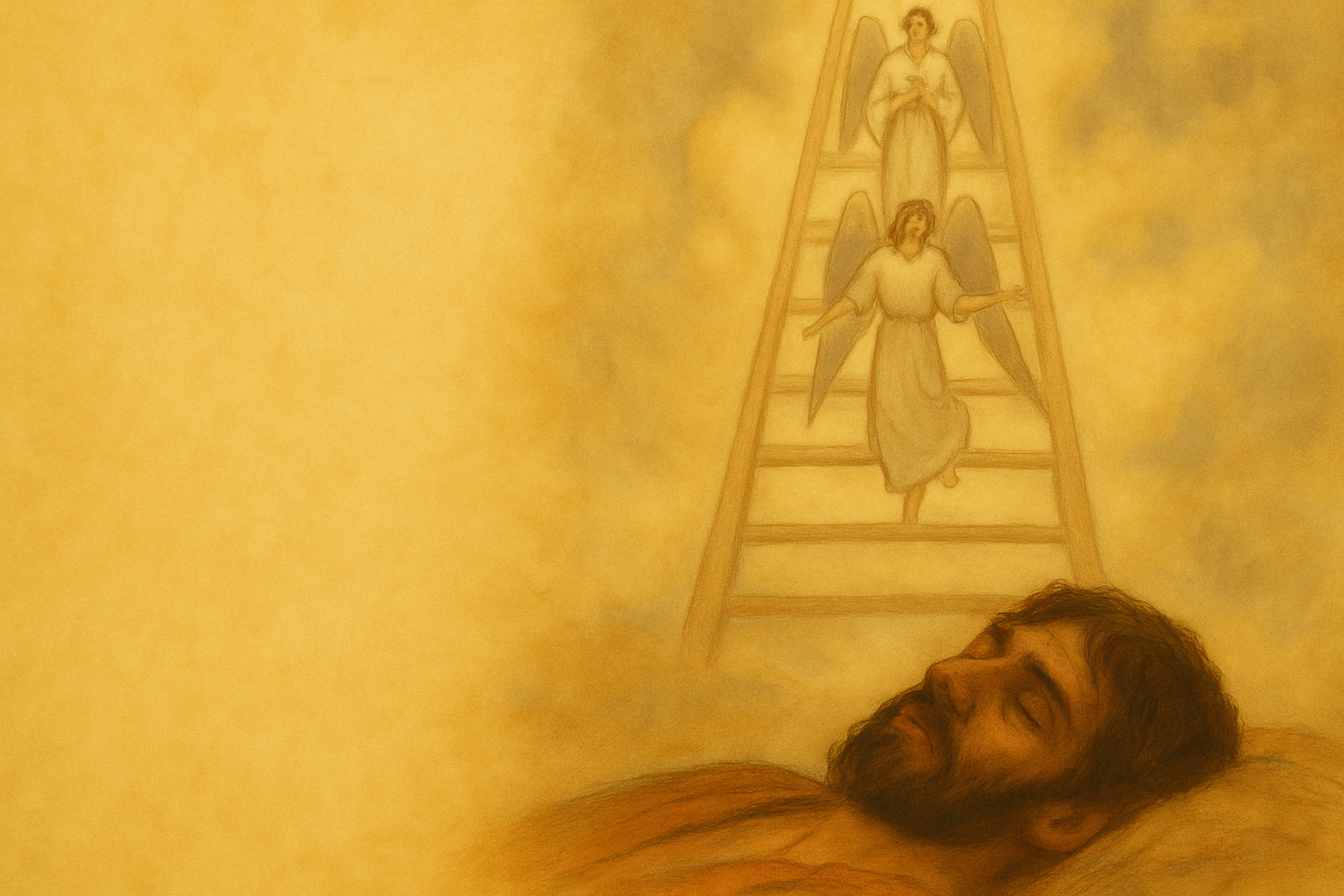 ‘Getting’ Grace
Genesis 28:10-22
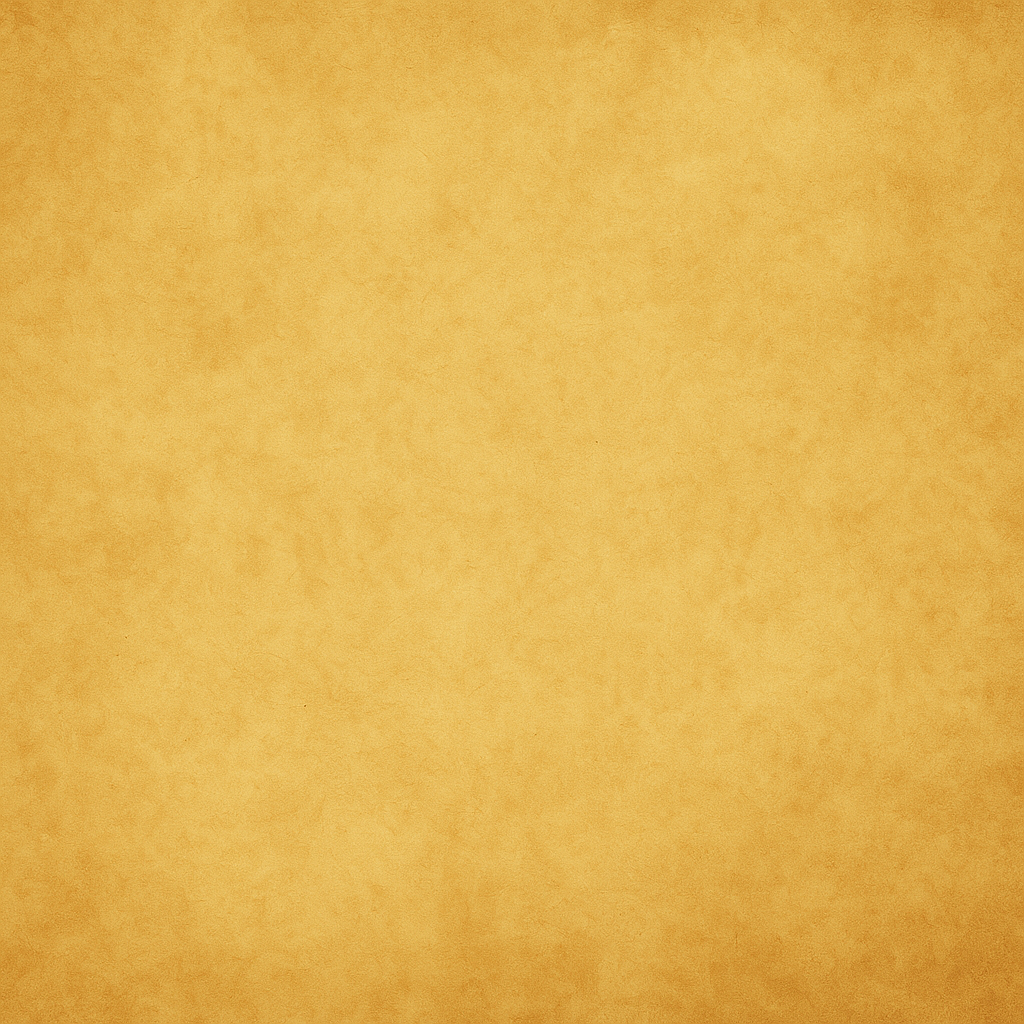 Jacob’s Wanderings
Adapted from Kuruvilla, Genesis, p.331
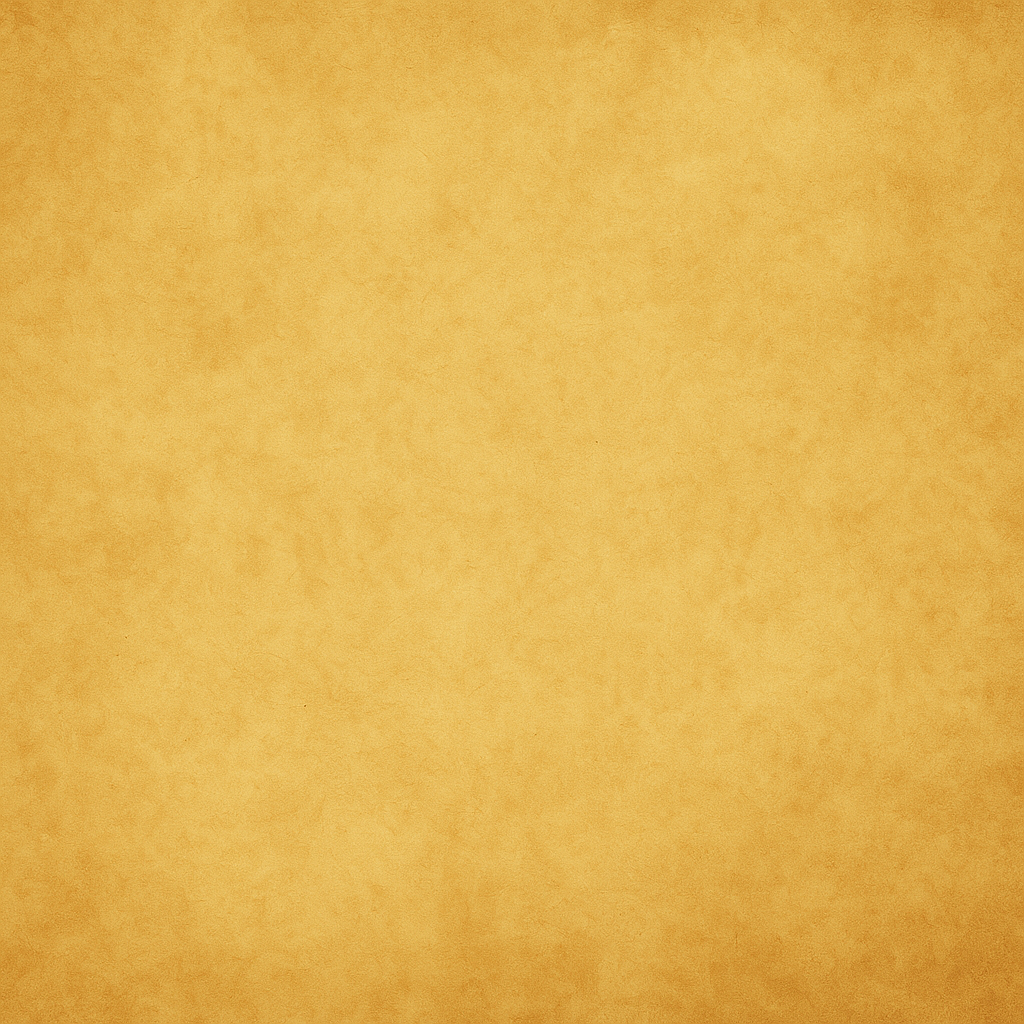 Genesis 28:10-22
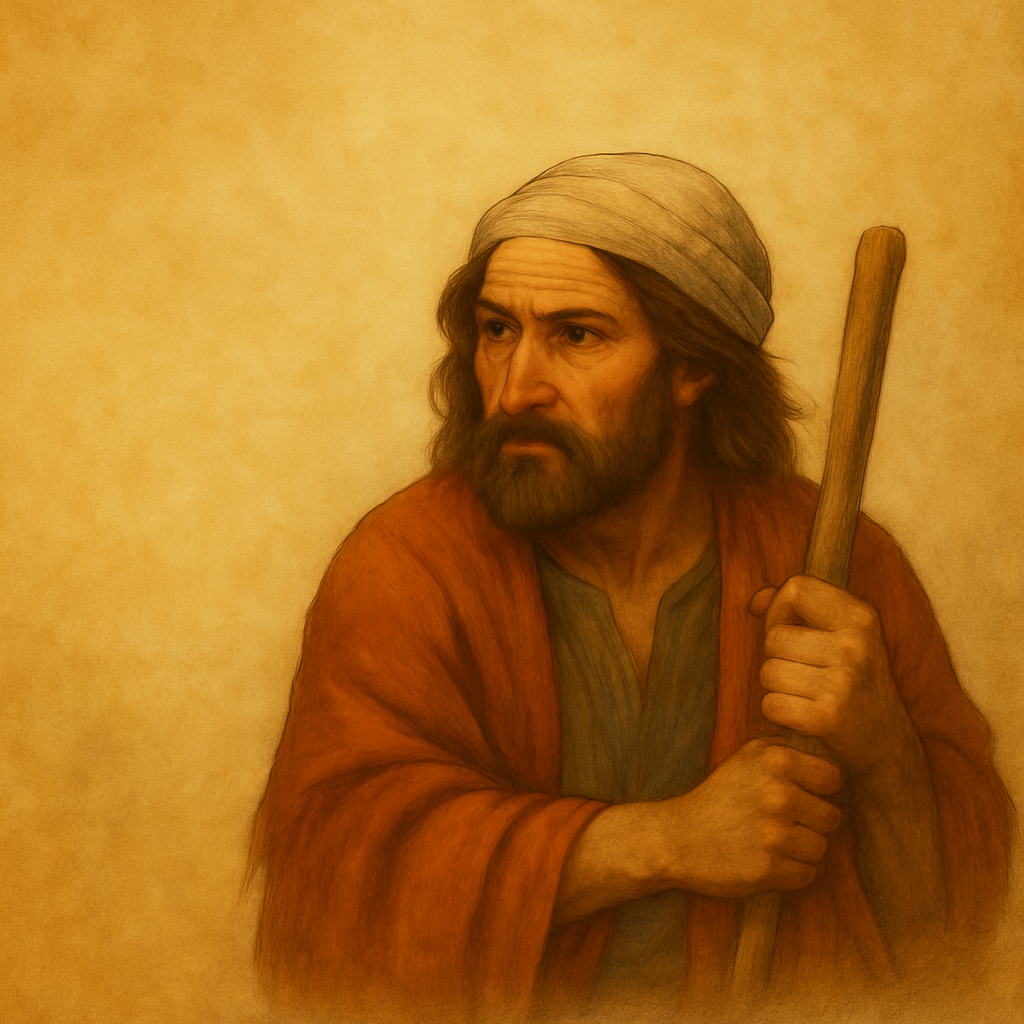 Four Aspects of God’s Grace
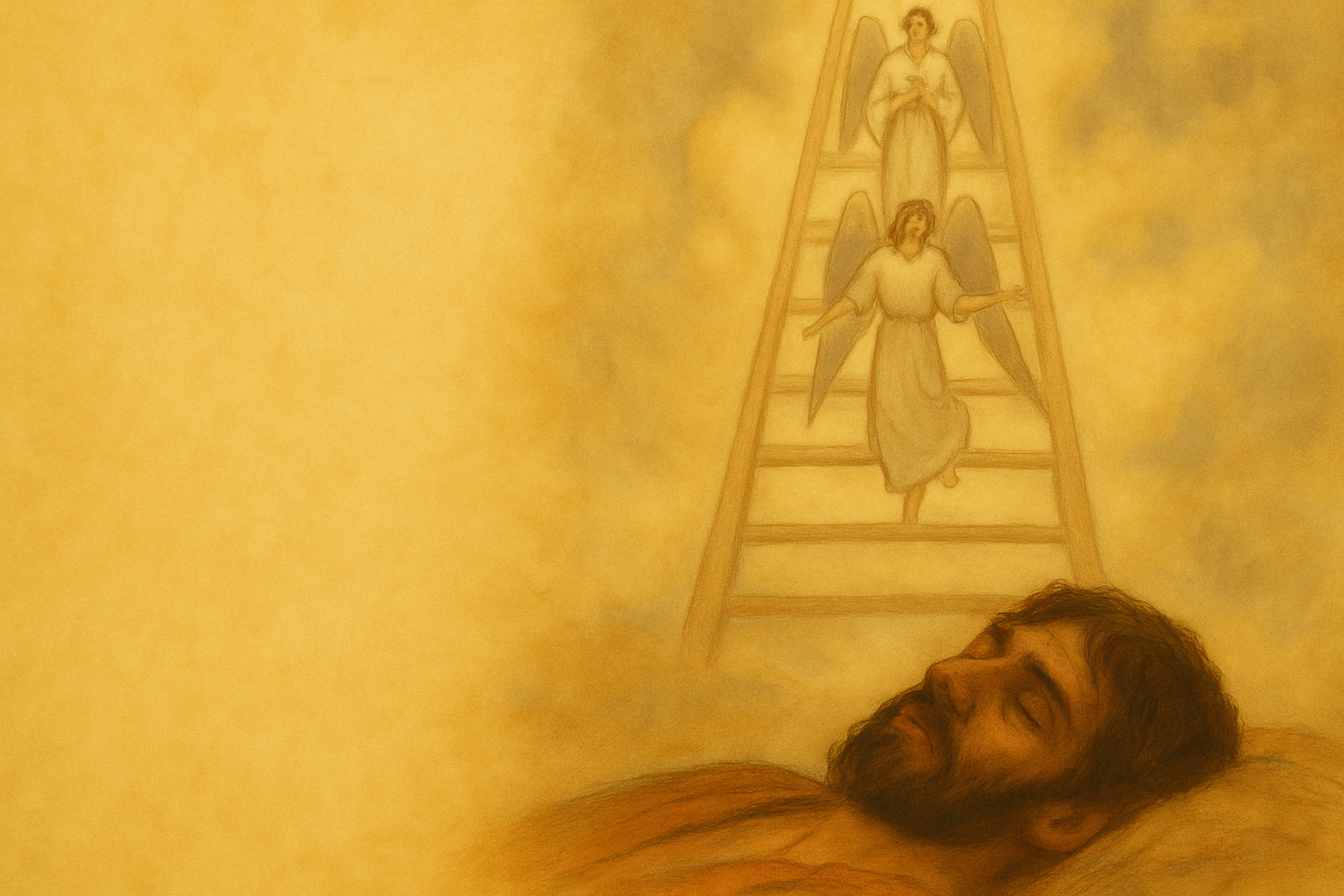 1. God’s grace amazes
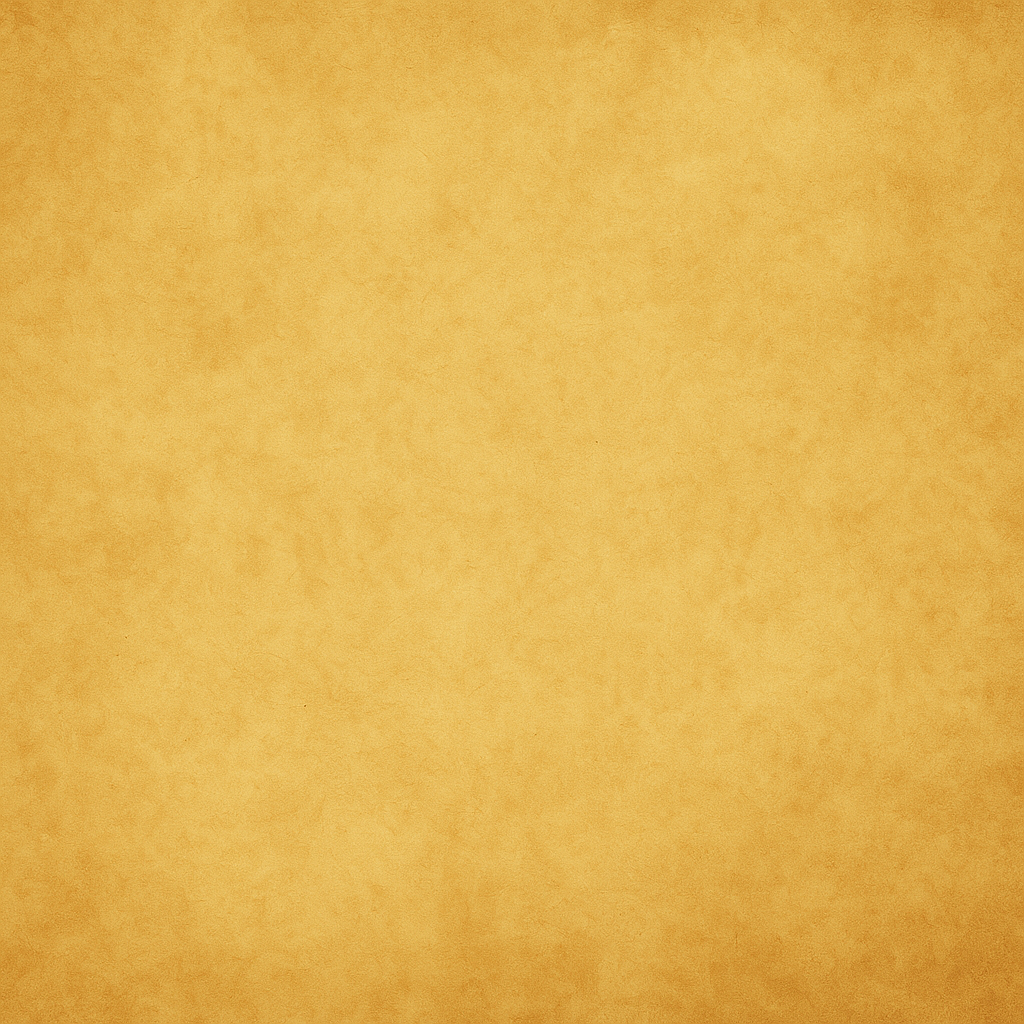 Adapted from Kuruvilla, Genesis, p.335
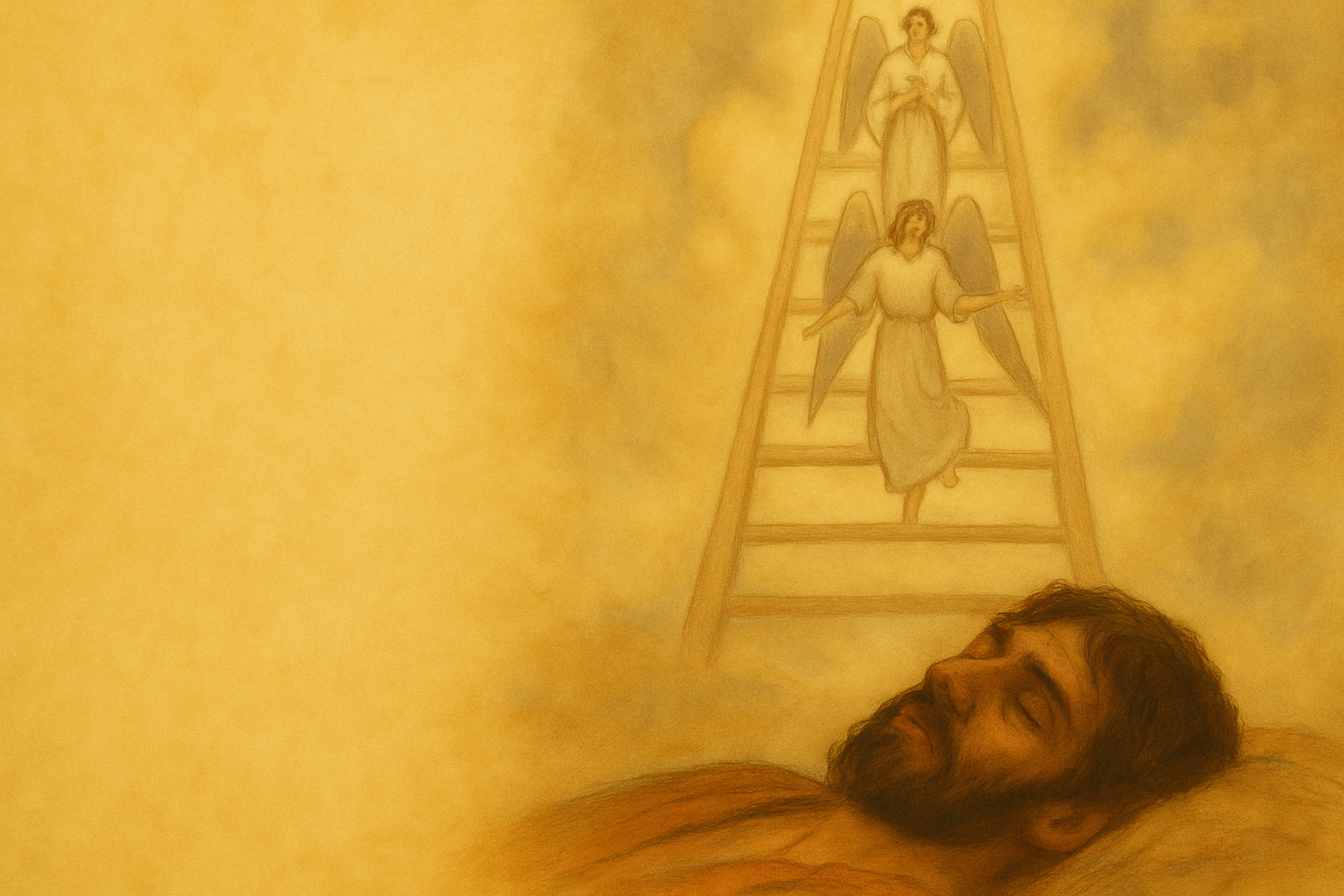 2. God’s grace overflows
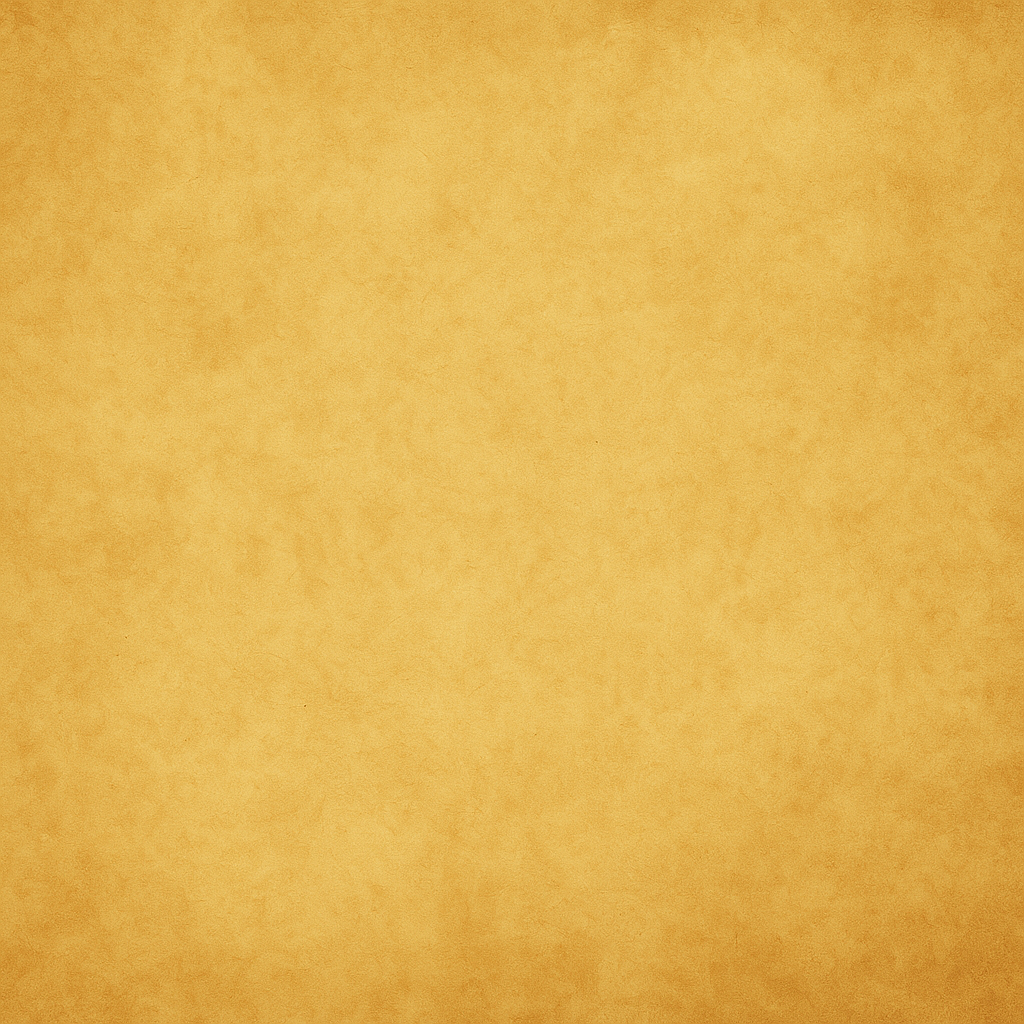 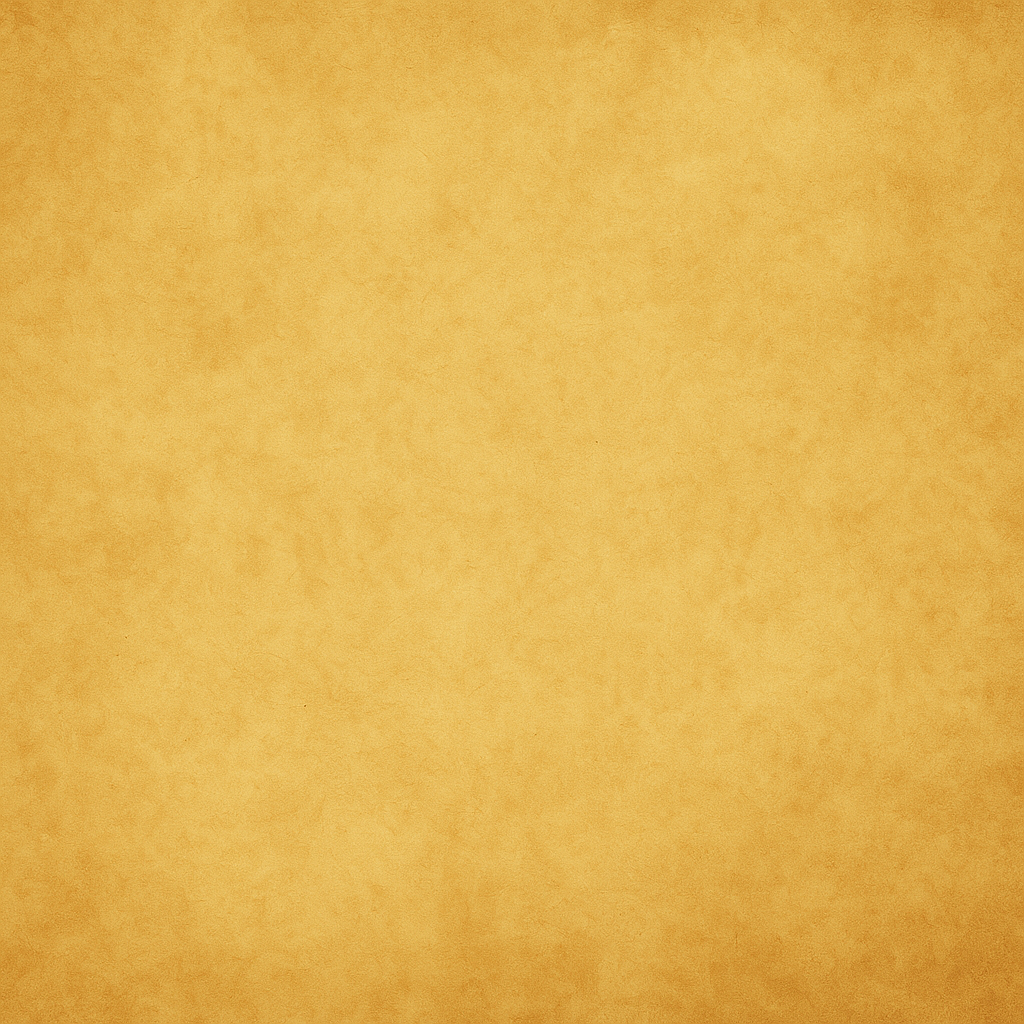 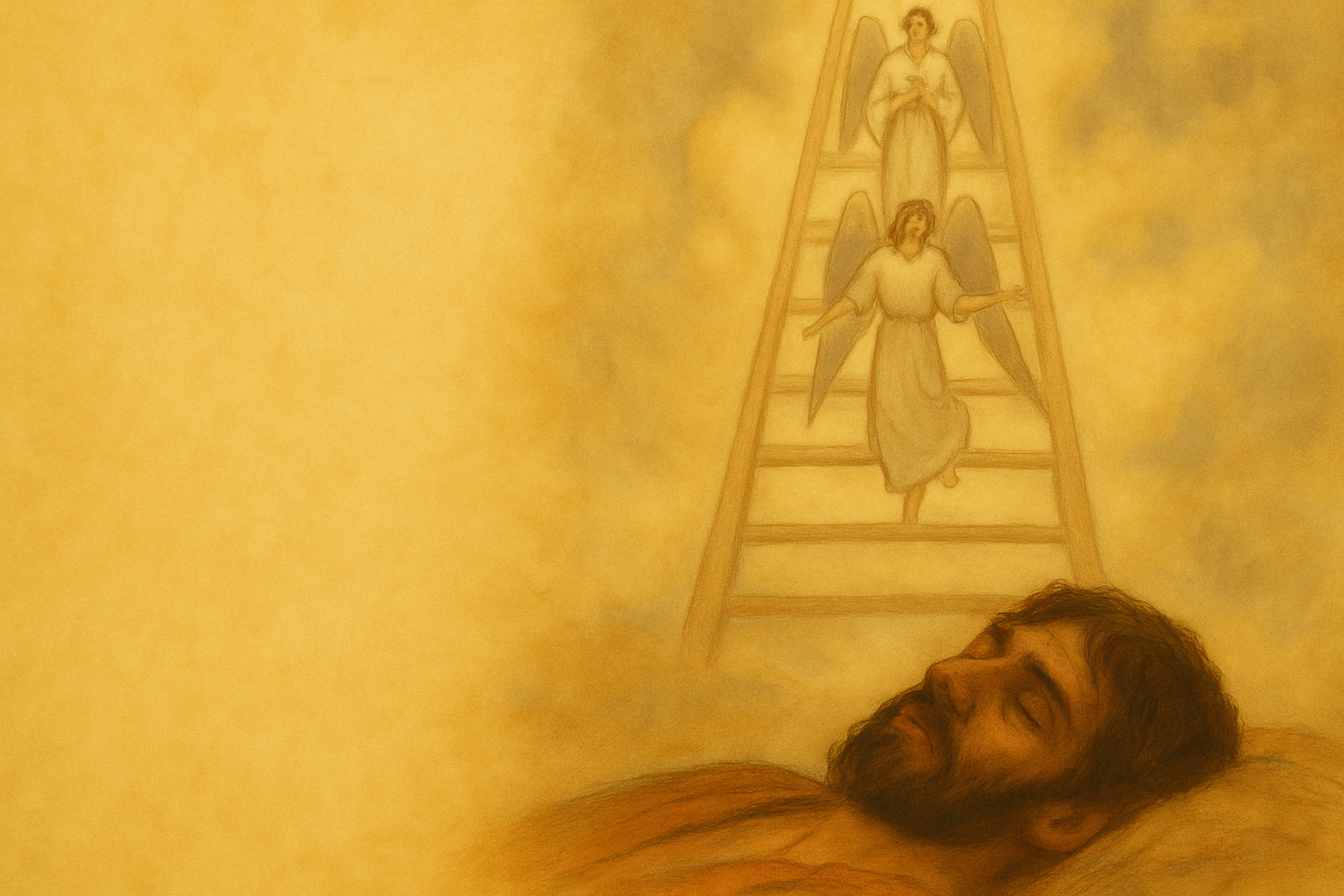 3. God’s grace elicits worship
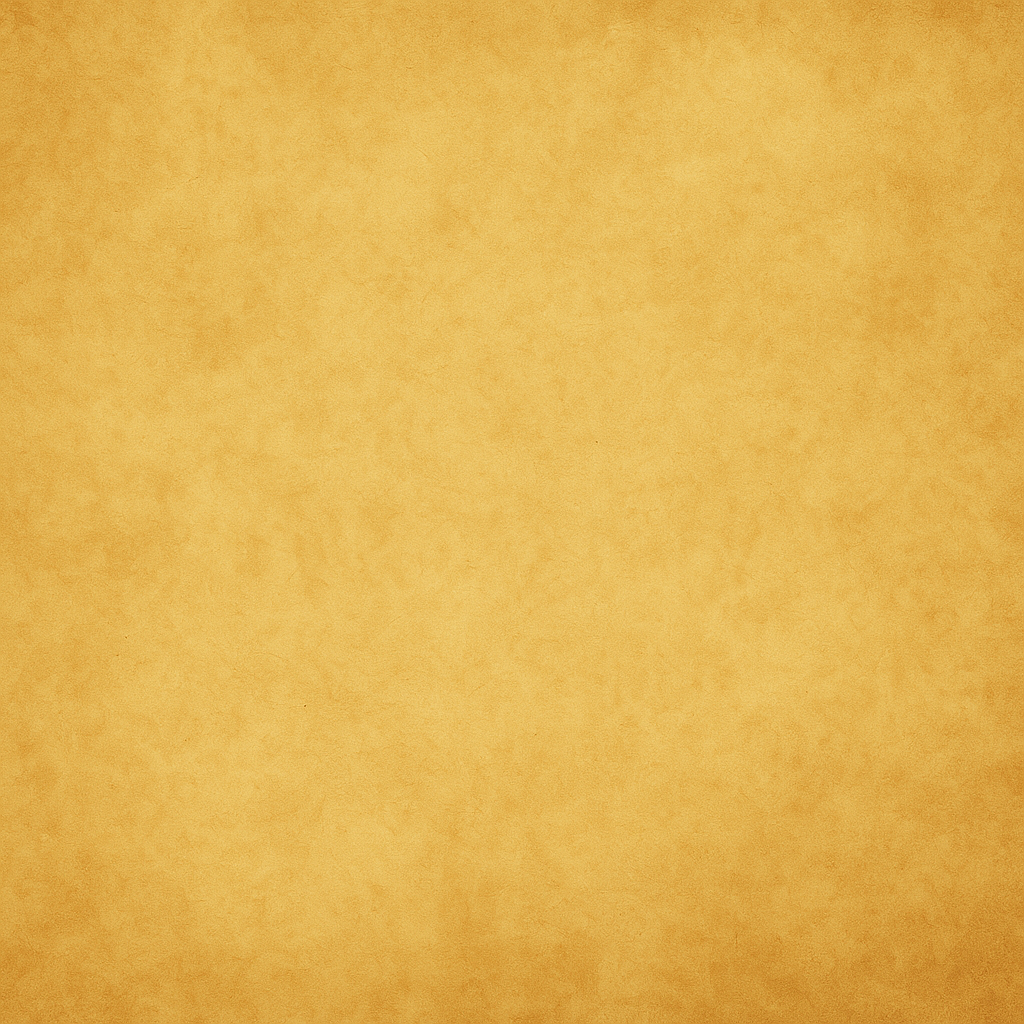 The Patriarchs at Worship
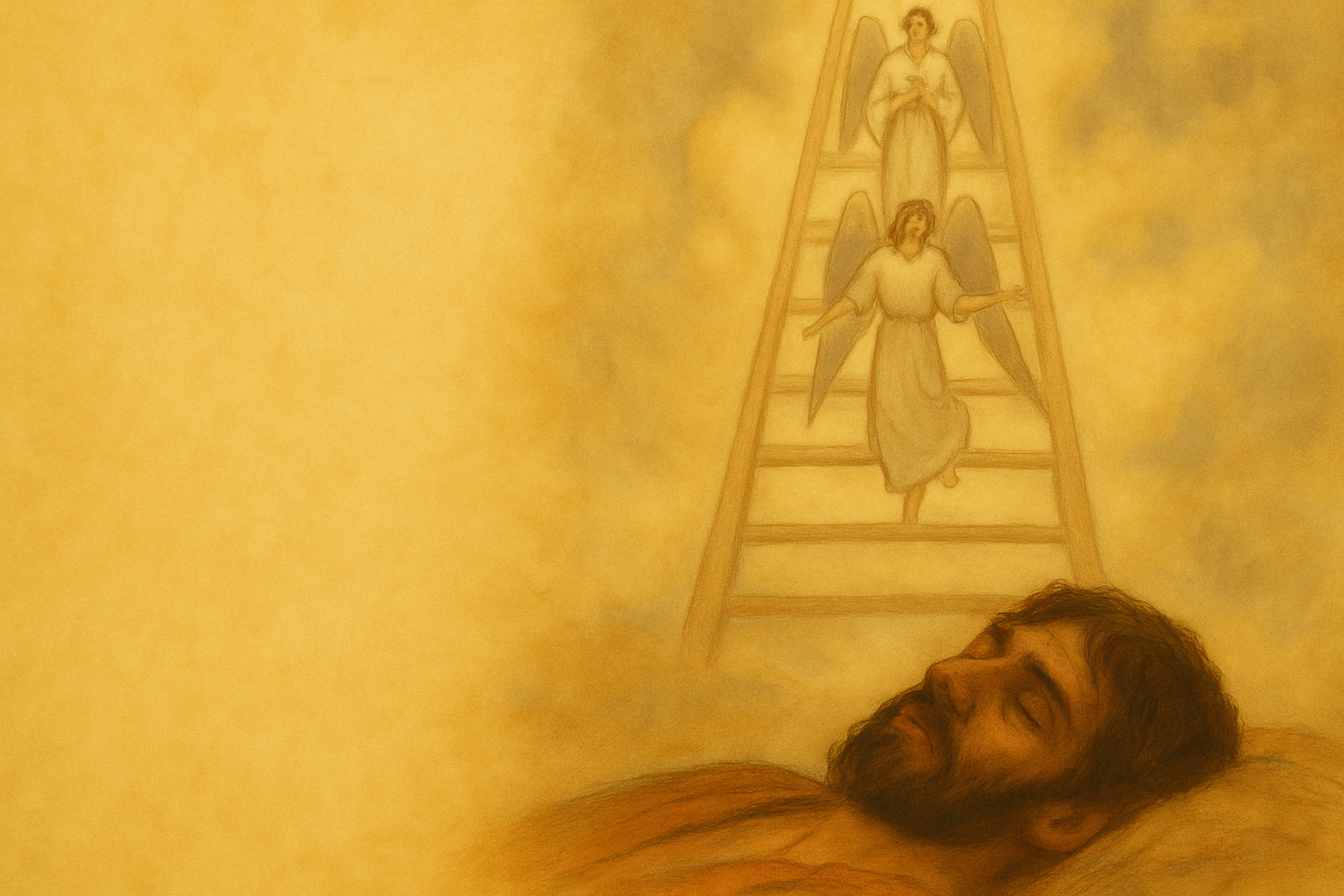 4. God’s grace transforms
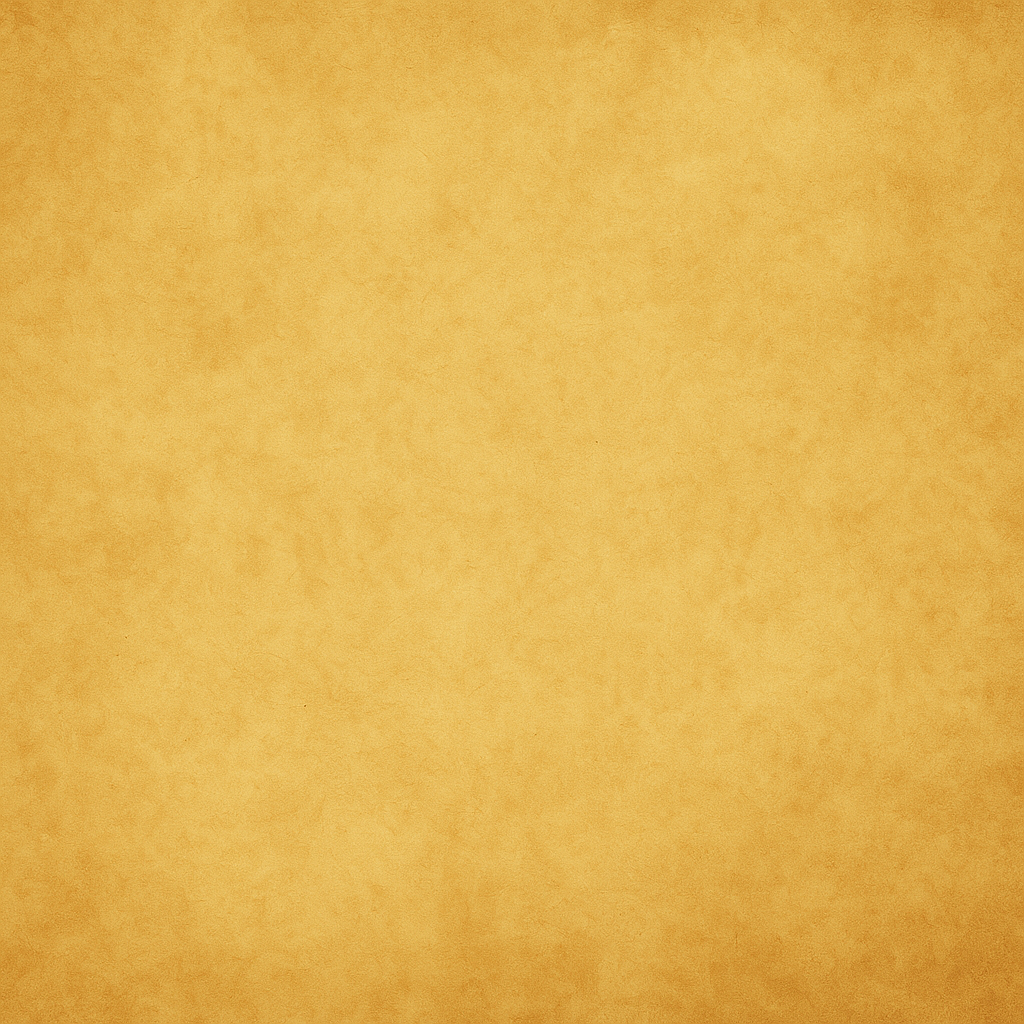 Jacob’s Transformation by Grace
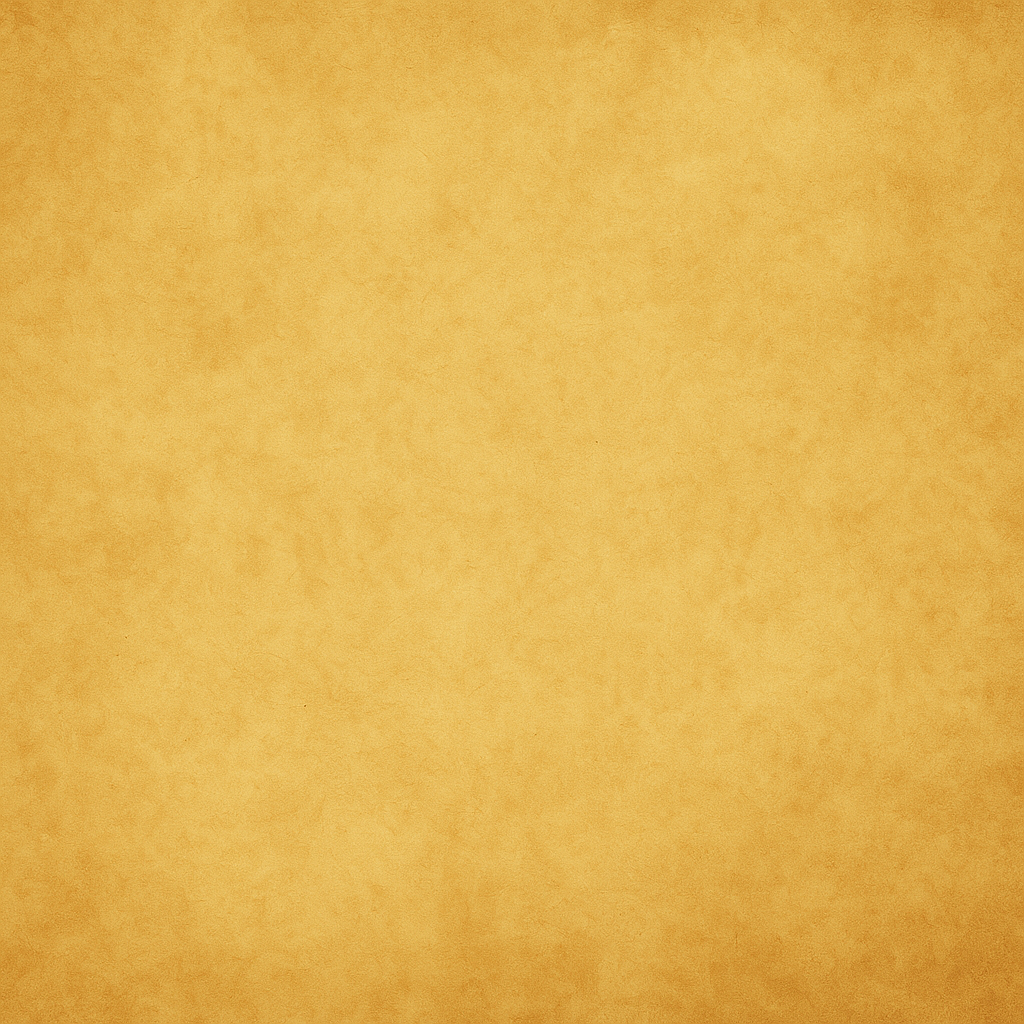 Jacob’s Wanderings
Adapted from Kuruvilla, Genesis, p.331
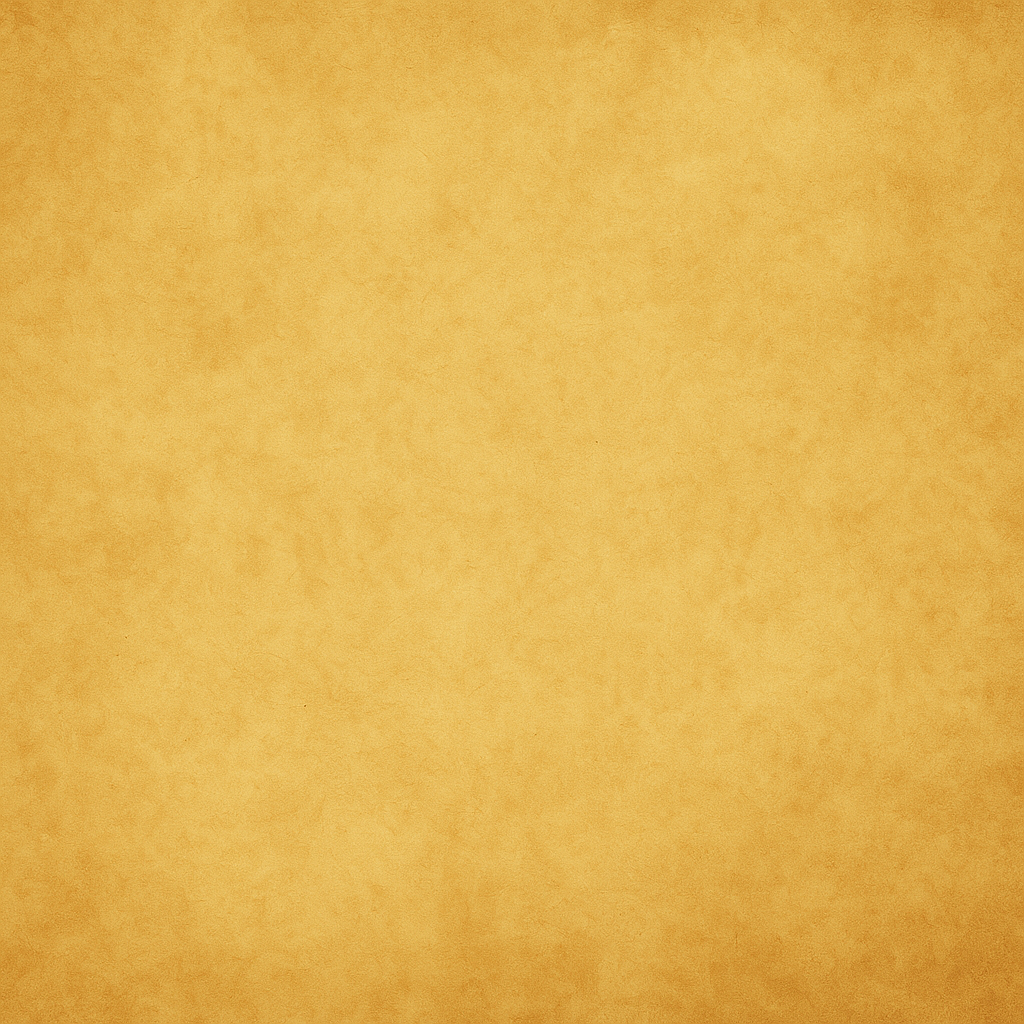 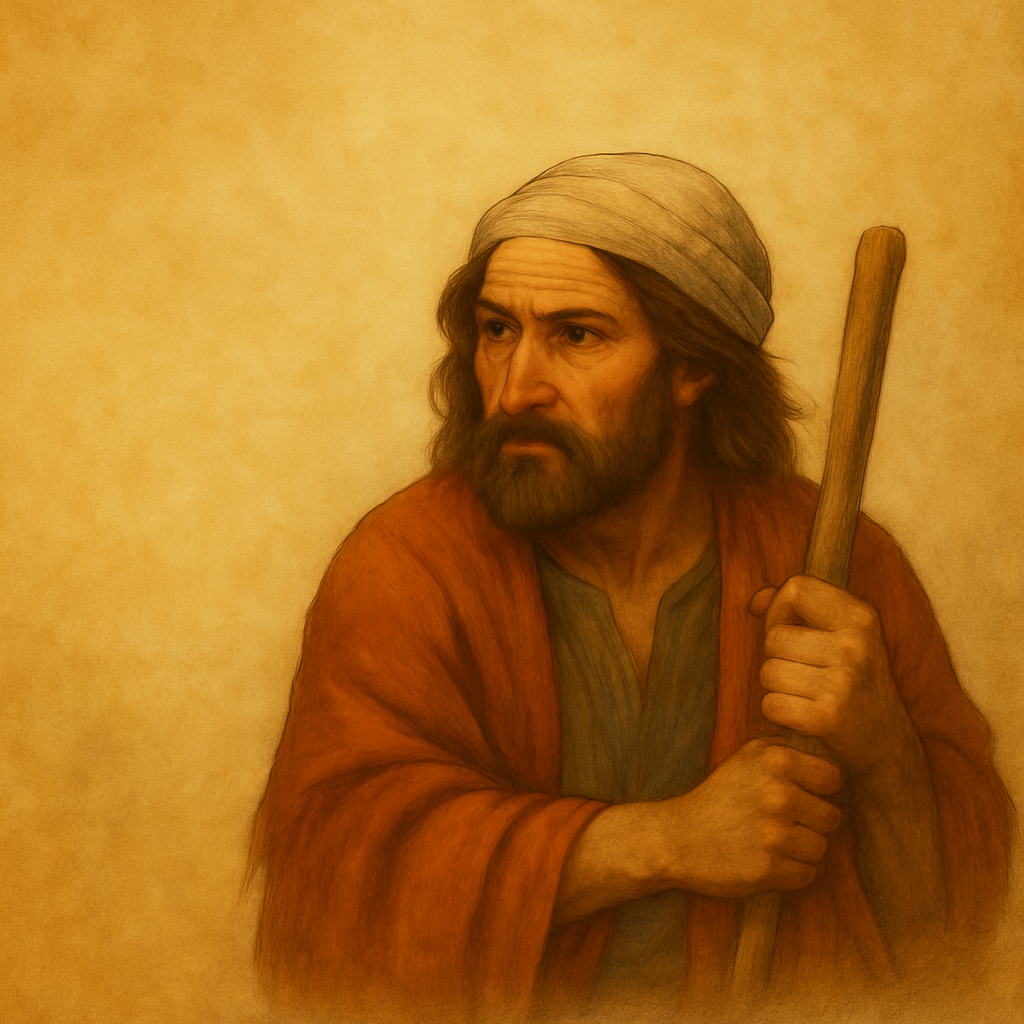 BIG IDEA
Be transformed by the grace of God
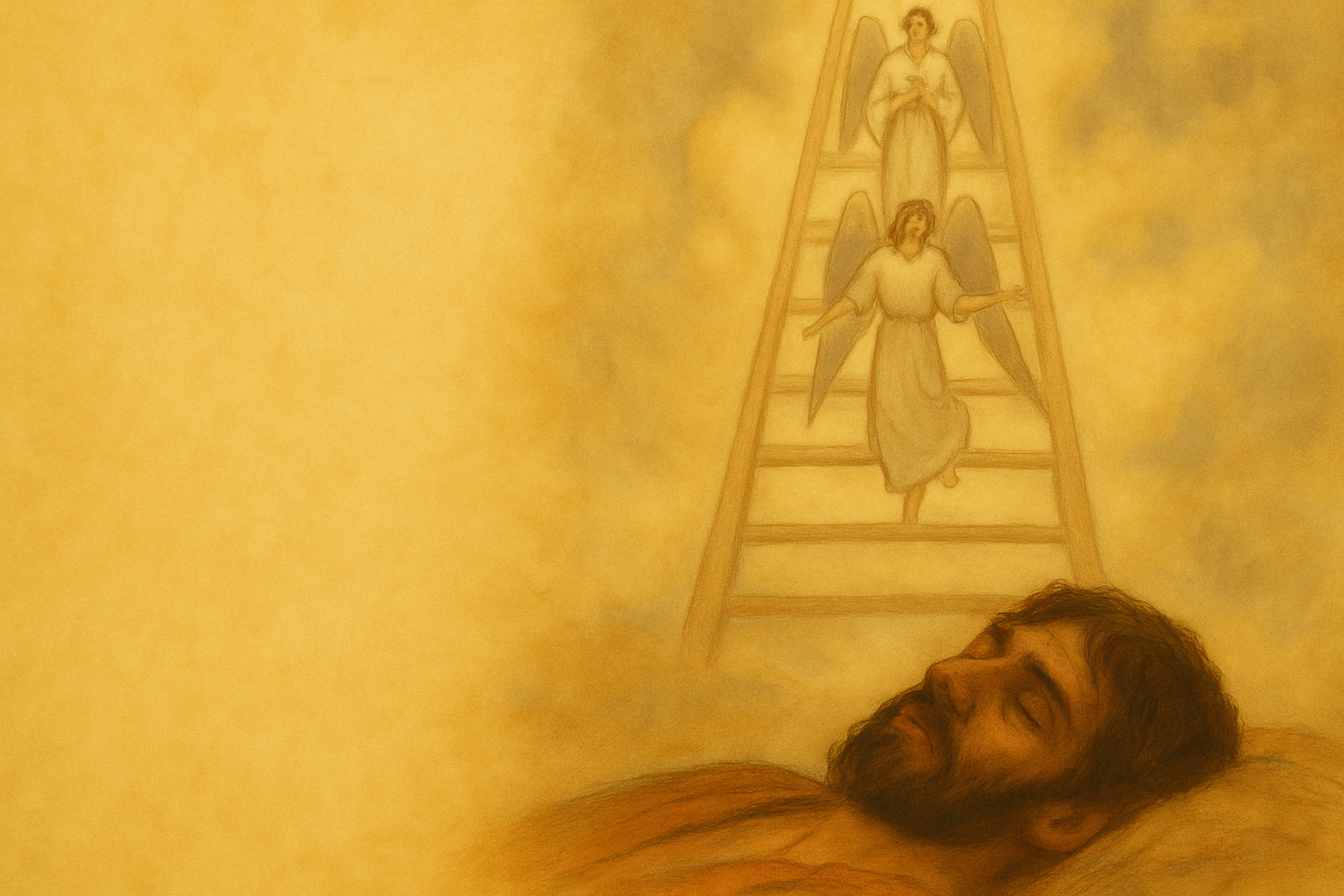 ‘Getting’ Grace
Genesis 28:10-22